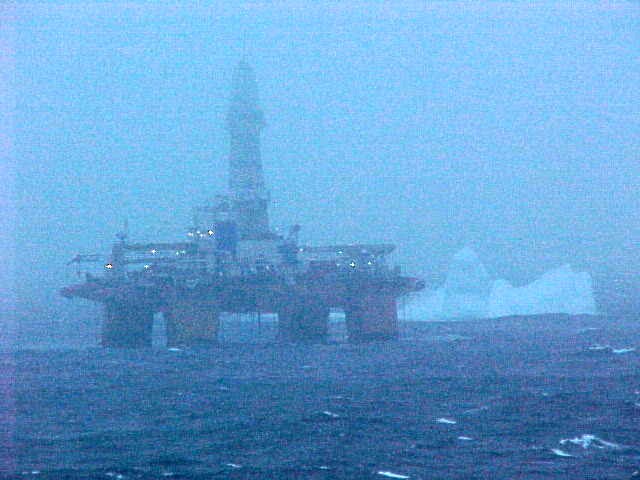 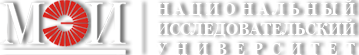 Опыт применения российских и зарубежных систем нормативной документации при формировании новых сводов правил для проектирования морских стационарных нефтедобывающих платформ в части оценок конструктивной прочности, устойчивости и безопасности
к.т.н., доцент, Желанкин В.Г.
2017
2
Зачем нужны международные стандарты?
Проектирование и создание морских нефтегазопромысловых сооружений для обустройства шельфовых месторождений во многом связано с использованием зарубежного оборудования и материалов. 
При обустройстве производятся сложные морские операции и используются уникальные большегрузные суда, плавкраны, морские трубоукладчики и иная морская техника. 
Некоторые нефтедобывающие платформы зарегистрированы в Российском морском регистре судоходства (РМРС) как суда. 
Существующие в России регламенты и нормативные документы системы СНиП для расчета и проектирования гидротехнических сооружений (ГТС) не охватывают в полной мере всего диапазона воздействий и особенностей работы морских платформ. 
В связи с этим возникает необходимость наряду с формированием СТУ применять как зарубежные системы нормативных документов, успешно апробированные и используемые в практике проектирования морских платформ (ISO, API, DNV и др.), так и корпоративные российские, в частности, «Правила…» РМРС.
3
Предпосылки применения международных стандартов
Началось изучение и добыча запасов в Арктике и других регионах с холодным климатом – по данным ряда исследований там могут находиться 25% неоткрытых запасов углеводородов мира.
Гармонизация существующих нормативов, включая объединение имеющихся данных, даст следующие результаты:
Обеспечит единообразие подходов к определению ледовых нагрузок и других нагрузок в результате физического воздействия окружающей среды и расчету прочности конструкций и фундаментов (для достижения максимальной безопасности и охраны окружающей среды).
Сокращение затрат времени на утверждение и исключение дублирующих работ (устранение сложностей, связанных с применением различных нормативов различных стран - СТУ)
Регулирующие органы смогут определить процедуры и требования по согласованию на основе единого простого пакета стандартов, с которым знакомы специалисты в их стране
Производственная деятельность по изучению и добыче запасов нефти и газа в замерзающих морях в настоящее время ведется в 9 странах:  Канада, Китай, Германия, Гренландия, Казахстан, Россия, Украина, США и Норвегия
4
Проекты морской нефтегазодобычи компании ЛУКОЙЛ
Одной из компаний, активно осваивающих морскую нефтегазодобычу является ПАО «ЛУКОЙЛ». Основными регионами расположения морских нефтегазопромысловых сооружений (МНГС) в компании ЛУКОЙЛ являются Северная и Центральная части Каспийскокого моря и российский шельф Балтийского моря. 
В настоящее время в компании ЛУКОЙЛ в России эксплуатируются 3 морских месторождения – Кравцовское D6 на Балтийском море, им.Ю.Корчагина, и им.В.Филановского на Каспийском море. Начинается разработка проектной документации по проектам обустройства Ракушечного месторождения и месторождения D41. 
Выполнены концептуальные проработки по ряду морских месторождений – им. Ю.С.Кувыкина, Западно-Ракушечное, 170 км, Центральное, Хвалынское, D33, Новое и другие. Схема расположения основных лицензионных участков, структур и месторождений Северного Каспия приведена на рисунке.
5
Схема расположения основных лицензионных участков, структур и месторождений Северного Каспия
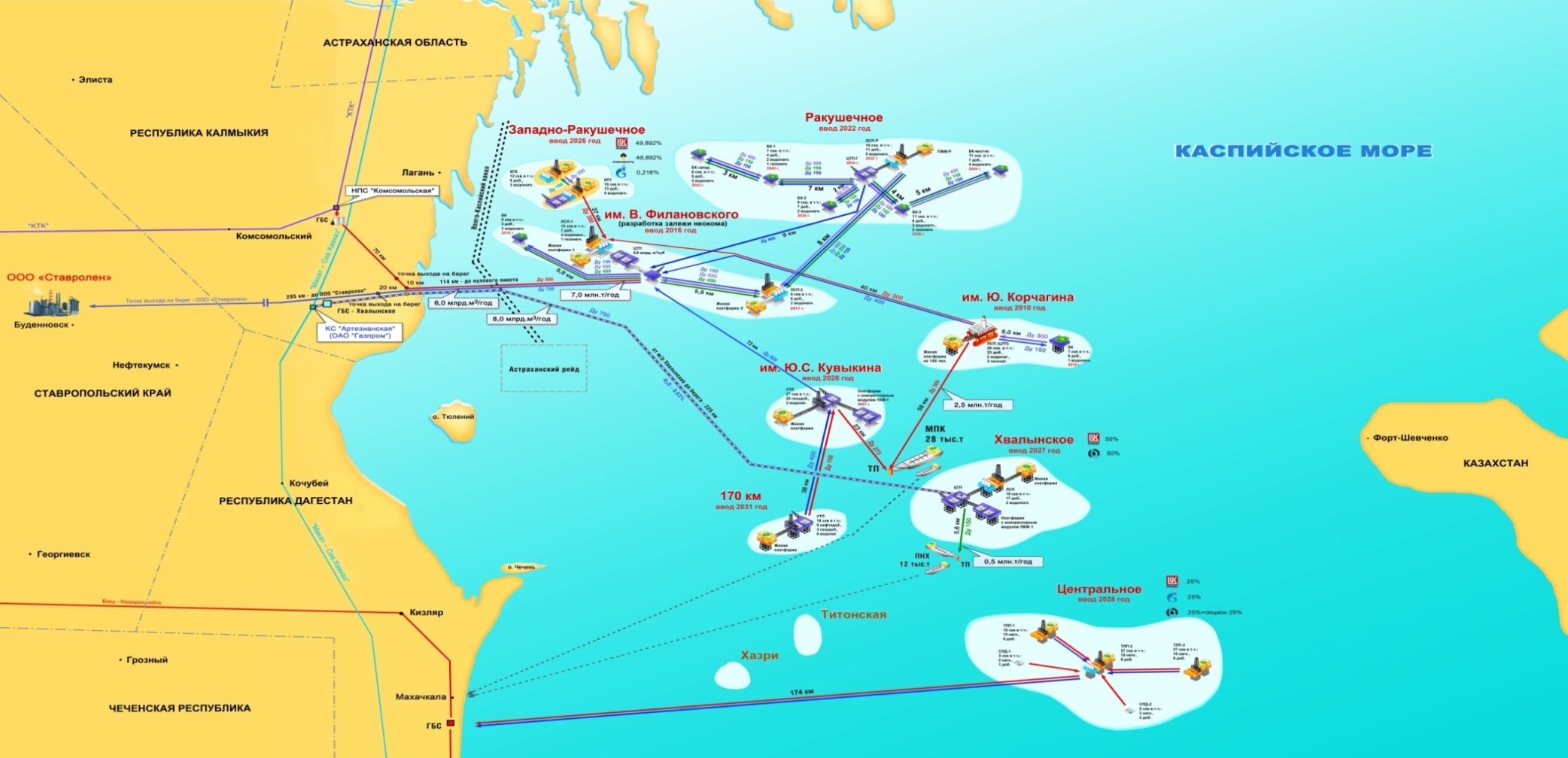 6
Стандартизация морской нефтегазодобычи в компании ЛУКОЙЛ
Впервые вопросы необходимости создания нормативов, регламентирующих обустройство морских месторождений, адаптации и использования зарубежных стандартов в компании ЛУКОЙЛ возникли в конце 1990-х годов при проработке предпроектных решений платформы D6 Кравцовского месторождения на шельфе Балтийского моря и начата программа по разработке такой системы стандартов. 
С 2003 года начинается проработка предпроектной документации по обустройству месторождения им.Ю.Корчагина, а с 2006 г – месторождения им.В.Филановского. Возобновляется работа по созданию новых и адаптации переводов международных стандартов, в том числе, в рамках сотрудничества с Росстандартом, профильными министерствами и компаниями. 
В 2011 году после большой работы выполненной профильными подразделениями ПАО «ЛУКОЙЛ» и разработчиком нормативных документов – ООО «ЛУКОЙЛ-ВолгоградНИПИморнефть» был выпущен Национальный стандарт РФ ГОСТ Р 54483-2011 (ИСО 19900:2002) «Нефтяная и газовая промышленность. Платформы морские для нефтегазодобычи. Общие требования», модифицированный перевод соответствующего стандарта ISO «Petroleum and natural gas industries – General requirements for offshore structures» адаптированный к российским нормативным требованиям.
7
Стандартизация морской нефтегазодобычи в компании ЛУКОЙЛ
В настоящее время на стадии окончательного утверждения в Росстандарте находится недавно разработанный в Группе ЛУКОЙЛ СП 1.1328500.2016 «Установки и сооружения на континентальном шельфе Российской Федерации и в российской части (российском секторе) дна Каспийского моря». 

Также выполнены окончательные редакции еще ряда стандартов, в том числе, уже утвержденный в Росстандарте непосредственно для проектирования гидротехнических сооружений – ГОСТ Р (ИСО 19901-2:2004) «Нефтяная и газовая промышленность. Сооружения нефтегазопромысловые морские. Проектирование с учетом сейсмических условий» (аутентичный модифицированный перевод ISO 19901-2:2004 Petroleum and natural gas industries –Specific requirements for offshore structures –Part 2: Seismic design procedures and criteria).
8
Сопоставление российских и зарубежных нормативных требований
В рамках этих работ проводилось сопоставление и адаптация нормативных требований российских и зарубежных стандартов по следующим основным направлениям:

1. Принципы расчета по методу предельных состояний.
2. Ледовые воздействия и обеспечение устойчивости МНГС.
3. Обеспечение устойчивости МНГС при сейсмических воздействиях.
4. Мониторинг и обеспечение безопасности в период эксплуатации.
Основным отличием стандартов ИСО от российских норм в части применения метода предельных состояний является наличие в ИСО четырех видов предельных состояний, в то время как в России предельные состояния подразделяются на две группы. 
Каждому предельному состоянию соответствуют свои критерии и условия расчета, которые сведены в таблицу. При создании ГОСТ Р ИСО 19901-2:2004 было найдено компромиссное решение с включением в состав ГОСТ частных коэффициентов надежности, как это регламентировано в российских СНиП.
9
Таблица сравнения предельных состояний
10
Сопоставление требований для разных классов сооружений
В СП 58.13330.2012 «Гидротехнические сооружения. Основные положения. Актуализированная редакция» для всех МНГС устанавливается первый класс ответственности, в то время как в системе стандартов ИСО для определения уровня  воздействия применяется система классификации различных уровней сложности условий эксплуатации с целью определения критериев, которые подходят для предполагаемого назначения сооружения. 
Уровни определяются, принимая во внимание безопасность жизни людей и экологические и экономические последствия, что приведено в таблице, взятой из подготовленного Казахстаном к рассмотрению в Росстандарте нового Межгосударственного стандарта ГОСТ ISO 19903:2006, IDT «Нефтяная и газовая промышленность. Стационарные морские бетонные сооружения» под эгидой Евразийского Совета по стандартизации, метрологии и сертификации (ЕАСС).
11
Определение уровней подверженности воздействиям в ISO
12
Сопоставление нормативных требований при расчетах на сейсмические воздействия
Обеспечение устойчивости гидротехнических сооружений, в том числе МНГС, при сейсмических воздействиях является важной и достаточно сложной задачей при проектировании этих объектов.
 Уровни ПЗ и МРЗ, соответствуют во всех системах нормативной документации. Тем не менее, при формировании сейсмических нагрузок имеется ряд особенностей, которые могут быть оценены только по мере проведения сопоставительных расчетов по оценке сейсмостойкости сооружений с применением каждой из систем нормативной документации. 
В качестве примера представляется интересным продемонстрировать таблицу целевой годовой вероятности разрушения МНГС разных классов ответственности для упрощенных методов проектирования, приведенной в ГОСТ Р (ИСО 19901-2:2004) «Нефтяная и газовая промышленность. Сооружения нефтегазопромысловые морские. Проектирование с учетом сейсмических условий».
13
Целевая годовая вероятность разрушения МНГС для упрощенных методов проектирования
14
Требования обеспечения безопасности на основе создания систем мониторинга МНГС
Специалистами по обустройству морских месторождений выполняется большая работа по вопросам обеспечения безопасности морских стационарных нефтедобывающих платформ,  в том числе, в рамках подкомитета ПК5 «Морская нефтегазодобыча» технического комитета при Росстандарте - ТК23 «Нефтяная и газовая промышленность». 
В частности, в целый ряд новых нормативов, разработанных и выпущенных подразделениями компаний ЛУКОЙЛ и ГАЗПРОМ были включены требования по созданию единой контрольно-диагностической системы мониторинга и оценки состояния МНГС, позволяющей оценивать уровень воздействий, а также техническое состояние конструкций опорных оснований и верхних строений платформ. 
До настоящего времени такие требования по отношению к МНГС отсутствовали в российских нормах, а  также недостаточно конкретно излагались в стандартах ИСО, что не позволяло адаптировать критериальную оценку безопасности в практику проектирования в России.
15
Реализация обеспечения безопасности МНГС при обустройстве месторождения им. В.Филановского
Выполнение этих нормативных требований позволило создать «Систему обеспечения безопасности МНГС», которая в настоящее время нашла воплощение в реализованном проекте обустройства месторождения им. В.Филановского в виде комплексов геодинамического, гидрологического мониторинга и автоматизированной контрольно-измерительной системы для натурных наблюдений за состоянием объектов обустройства, что схематично представлено на рисунке. 
Из приведенного сравнительно небольшого объема имеющихся материалов очевидно, что необходимо:
- проводить сопоставительный анализ допустимого уровня риска аварий  МНГС, установленного в зарубежных и регламентированного в соответствии с требованиями российских норм;
- по мере выполнения проектов внедрять прогрессивные и апробированные методы расчетов в практику проектирования;
- продолжать активное сотрудничество с международными и российскими техническими комитетами, выполняя запланированную работу по адаптации и подготовке к выпуску в РФ международных стандартов.
16
Расположение кабелей гидрологического и геодинамического мониторинга на основных объектах обустройства месторождения им.В.Филановского на Северном Каспии
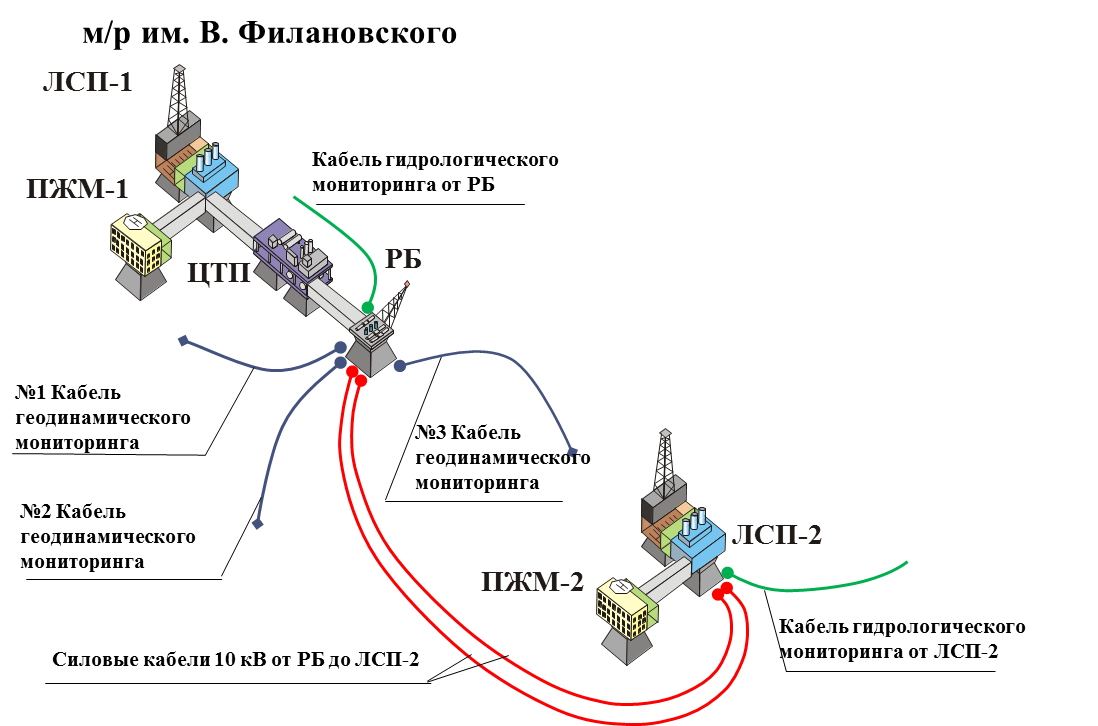 Материалы, оборудование и морские сооружения для нефтяной, нефтехимической и газовой промышленности
ISO/TC67
EC = Исполнительный комитет
MC = Руководящий комитет
EC/MC
Принципы оценки соответствия
SC 2
SC 3
SC 4
SC 5
SC 6
SC 7
WG 2
17
WG 4
Сбор данных
WG 5
Алюминиевые бурильные трубы
Системы трубопроводн. транспорта
Обсадные и бурильные трубы, НКТ
Коррозионно-стойкие материалы
Буровое и эксплуатац. оборуд.
WG 7
Технологическое оборудование и системы
Морские сооруж.
Буровые и цементировочные растворы
WG 9
Оценка затрат в течение периода эксплуатации
Организационная структура технического комитета TC 67 ISO
WG 8
TC – технический комитет
SC - подкомитет
WG – рабочая группа
Морские сооружения 
для арктических районов
Offshore
structures
18
Организационная структура ТК23
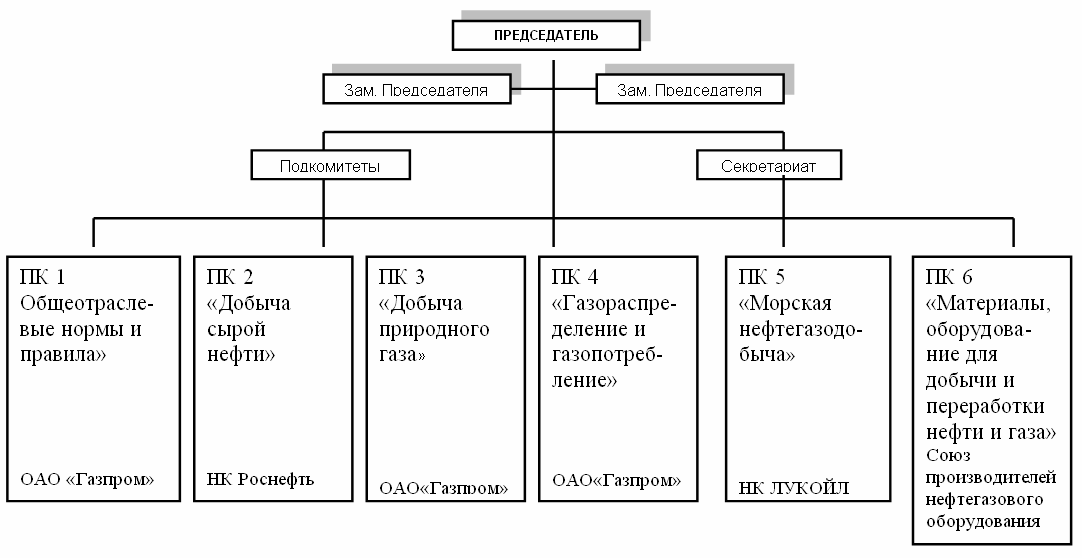 19
Действующие в России стандарты ISO 19900
ISO 19900, Нефтяная и газовая промышленность — Общие требования к морским сооружениям
ISO 19901-1, Нефтяная и газовая промышленность — Особые требования к морским сооружениям — Часть 1: Расчет метеорологических нагрузок и вопросы эксплуатации
ISO 19901-2, Нефтяная и газовая промышленность — Особые требования к морским сооружениям — Часть 2: Проектирование с учетом сейсмических условий
ISO 19901-4, Нефтяная и газовая промышленность — Особые требования к морским сооружениям — Часть 4: Инженерно-геологические вопросы и  расчет оснований
ISO 19901-5, Нефтяная и газовая промышленность — Особые требования к морским сооружениям — Часть 5: Контроль масс в ходе проектирования и строительства
ISO 19901-7, Нефтяная и газовая промышленность — Особые требования к морским сооружениям — Часть 7: Системы позиционирования для плавучих морских сооружений и мобильных морских установок
20
Стандарты ISO, находящиеся в стадии подготовки
ISO 19901-3, Нефтяная и газовая промышленность — Особые требования к морским сооружениям — Часть 3: Конструкция верхних строений
ISO 19901-6, Нефтяная и газовая промышленность — Особые требования к морским сооружениям — Часть 6: Морские операции
ISO 19902, Нефтяная и газовая промышленность — Стационарные стальные морские сооружения
ISO 19903, Нефтяная и газовая промышленность — Стационарные бетонные морские сооружения
ISO 19904-1, Нефтяная и газовая промышленность — Плавучие морские сооружения — Часть 1: Однокорпусные, полупогружные сооружения и сооружения типа SPARS
ISOº19904-2, Нефтяная и газовая промышленность — Плавучие морские сооружения — Часть 2: Платформы на натяжных опорах
ISO 19905-1, Нефтяная и газовая промышленность — Инженерная оценка мобильных морских установок — Часть 1: Самоподъемные установки
ISO/TR 19905-2, Нефтяная и газовая промышленность — Инженерная оценка мобильных морских установок  — Часть 2: Замечания по самоподъемным установкам
21
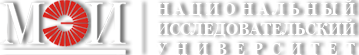 Благодарю за внимание!